令和７年度
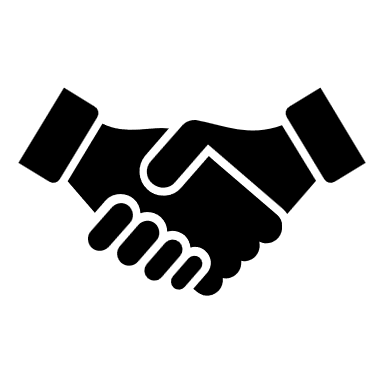 事業承継サポート補助金
大切に育てた「会社」や「事業」「従業員」を未来へつなげませんか。
岐阜市はＭ＆Ａ専門事業者に支払う事業承継にかかる着手金の一部を助成します。
概要
後継者不在の中小企業者が、市内の金融機関や公的機関などの支援を受けた上で、
専門事業者にＭ＆Ａによる事業承継の手続きを委託する場合に、その経費の一部を
助成します。
補助上限額
補助率
５０万円
１/２以内
補助対象者
市内に本店又は住所を有する中小企業者
・初期診断料　・コンサルティング料
・企業の課題分析、評価に要する費用　など
補助対象経費
補助金額
補助対象経費の２分の１以内とし、５０万円を上限とします
補助件数
３件程度
令和７年４月１日（火）～令和８年２月２７日（金）
申請期間
事業実施
（契約）
事前相談
（必須）
手続きの
流れ
報告書
提出
申請書
提出
補助金
交付
採択
お問い合わせ
岐阜市 経済部 商工課　工業振興係
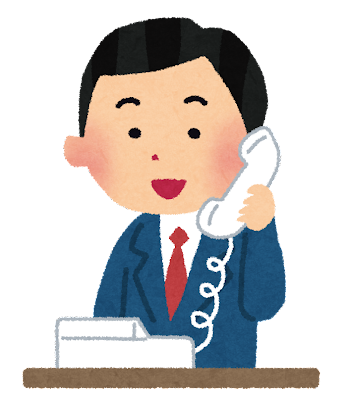 事前に
ご相談ください！！
〒500-８７０１　岐阜市司町４０－１
　　　　　    058-2１４-２３５９（直通）
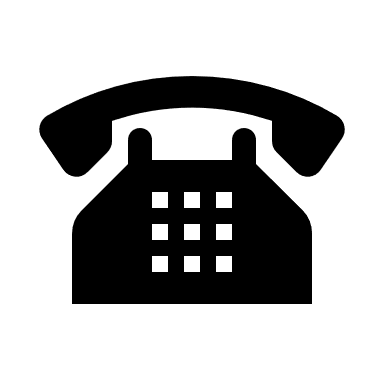